Selected Acquisition Policy Provisions in the Fiscal Year 2022 National Defense Authorization Act  (S. 1605)
Moshe Schwartz
Etherton and Associates, Inc
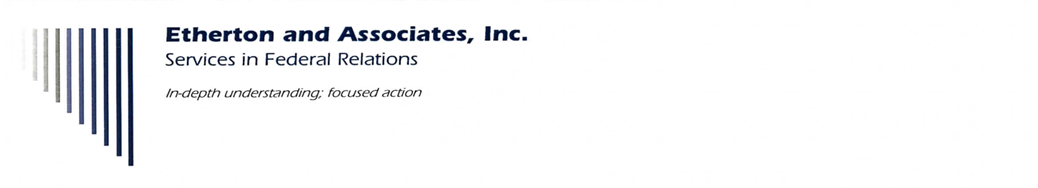 December 16, 2021
Status of Legislative Process
House – Passed its version of the FY22 NDAA (H.R. 4350) on September 23 (316-113)

Senate – SASC reported out its version of the FY22 NDAA (S. 2792) on September 22
The Senate did not pass S. 2792 

House – The House passed S. 1605, a “conferenced” version of the FY22 NDAA, on December 7 (363-70) 
Voting for: 194 Republicans (90% of Republicans) and 169 Democrats (75% of Democrats) 
When the House passed H.R. 4350, significantly more Democrats than Republicans backed the legislation bill
2
NDAA Acquisition Issue Categories
Defense Industrial Base
Buy American vs. Buy Allies
Supply Chain
Weapon Systems
Cybersecurity
Software and IT
Acquisition of Services
Agile Acquisitions 
Commercial Items
OTAs
Other Acquisition Methods
Contracting
Small Business
Budget
Miscellaneous
3
What is in the NDAA?
4
Industrial Base – Buy American vs. Buy Allies
Sec. 808. Briefing on Transparency for Certain Domestic Procurement Waivers (H806)
Requires DoD to brief the defense committees on the extent to which domestic procurement waiver information related to DoD programs is publicly available

Sec. 809. Report on Violations of Certain Domestic Preference Laws  (H807)
Requires DoD to submit a report to the defense committees on violations of domestic preference laws in sections 2533a (Berry Amendment) and 2533b (Specialty Metals) of title 10, and chapter 83 of title 41 (Buy American) 

Sec. 844. Assessment of Requirements for Certain Items (H835/S835)
Requires DoD to assess requirements for dual-use items covered by the Berry Amendment (10 USC 2533a) and encourage predictable demand for annual procurement of such items 
Requires DoD to submit a report on the assessment to the defense committees by December 31, 2022
Requires each military department and DLA to provide quarterly briefings to the Under Secretary (A&S) on fluctuations in supply chain forecasting and demand requirements from March 1, 2023, through March 1, 2026
5
[Speaker Notes: There were a number of domestic sourcing provisions in the House version of the NDAA]
Industrial Base – Buy American vs. Buy Allies
Sec. 854. Require Industry Days and RFIs to Be Open to Allied Defense Contractors (S834)
Requires each service acquisition executive to make industry days, Requests for Information for R&D, and acquisition programs be open to contractors from the National Technology and Industrial Base  
Only applies if U.S. companies receive reciprocal access
6
Industrial Base
Sec. 831. Technology Protection Features Activities (S851)
Amends 10 USC 2357 to allow the cost contractors bear for modifying certain systems to protect critical program information (which makes the system more exportable) to be considered independent research and development costs
Applies only if the system receives Milestone B approval 

Sec. 846. Report on the Manufacturing Engineering Education Program (H844)
Requires DoD to submit a report to the defense committees by March 1, 2023, on the Manufacturing Engineering Education Program (10 USC 2196), to include in the report recommendations for legislative changes or other incentives to improve career pathways for individuals seeking careers in manufacturing, particularly in the DIB

Sec. 856. Briefing on Compliance with Contractor Lobbying Restrictions (H823)
Requires DoD to brief the defense committees within 180 days of enactment on progress in ensuring compliance with section 1045 of the FY2018 NDAA (lobbying restrictions on employees separated from DoD)

Sec. 1064. Continuing Certain Reporting Requirements (H1044)
Requires DoD to continue submitting annual reports on the National Technology and Industrial Base (10 USC 2504) and Strategic and Critical Materials Stock Piling Act (50 USC 98h-5)
7
Industrial Base – Provisions Not Adopted
House 
Sec. 802. Permanent 3610-like Reimbursement Authority 
Requires DoD to provide to the defense committees a report by March 1, 2022, and a report by April 1, 2022,  to include an assessment of the extent to which making permanent a similar authority is in the national security interest

Sec. 834. Enhanced Domestic Content for Major Defense Acquisition Programs (MDAPs)

Sec. 865. Prohibit Contracting With Repeated Violators of the Fair Labor Standards Act 
The FY21 NDAA required the Acquisition Innovation Research Center to report on any gaps in the current requirements for statutory debarment as a result of labor law violations. “The AIRC study is ongoing”

Sec. 6494. Post-Employment Ban on Lobbying for Former Executive Branch Officials 

Senate
Sec. 833. Further Prohibition on the Acquisition of Sensitive Materials 
Would have prohibited purchasing certain metals, alloys, and magnets from entities partially owned by or whose investors are from China, Russia, North Korea, or Iran (currently only prohibits procurements from)
8
[Speaker Notes: Norcross]
Supply Chain
Sec. 841. Modernizing Acquisition Processes to Ensure Integrity of the Industrial Base (H832)
Amends 10 USC 2509 (requiring DoD to streamline and digitize approaches for mitigating risks to the DIB), stating that the objective is to employ digital tools, technologies, and approaches to ensure that decision-makers have access to key data 
Requires DoD to develop capabilities to map supply chains and assess risks for major end items 

Sec. 842. Modifying Analyses of Activities for Action to Address Sourcing and Industrial Capacity (H866/S831)
Amends section 849 of the FY2021 NDAA by requiring that DoD also consider restricting the sources of supply of, and increasing investment in,
Molybdenum and molybdenum alloys 
Optical transmission equipment, including optical fiber and cable equipment
Armor on tactical ground vehicles
Graphite processing
Advanced AC-DC power converters

Sec. 847. Plan to Reduce Reliance on Services, Supplies, or Materials from Certain Countries (H833)
Requires DoD and the Department of State to develop and implement a plan to reduce reliance on services, supplies, or materials obtained from sources located in regions controlled by China, Russia, North Korea, and Iran
Requires DoD to submit to the defense committees within two years of enactment a report describing the plan to reduce such reliance
9
Supply Chain
Sec. 848. Prohibiting Procurements from the Xinjiang Uyghur Region (H836)
Prohibits procuring items mined, produced, or manufactured by forced labor from the Xinjiang Uyghur Autonomous Region, or from an entity that has used labor from this region
Requires DoD to issue rules within 90 days of enactment requiring offerors to certify that they made a good faith effort to ensure that forced labor from XUAR was not and will not be used in performance of the contract   

Sec. 855. Reporting on Contractor Employees Working in China (S837)
Requires bidders to disclose if any employees on the DoD contract will be working from China
Requires contractors to disclose for FY2023 and FY2024 if they have employees working on contracts from China
Prohibits DoD from awarding or renewing contracts with companies that fail to submit required disclosures
Applies to contracts or subcontracts over $5 million that are not for commercial products or services and takes effect July 1, 2022
Requires DoD to provide semi-annual briefings to the defense committees 

Sec. 1411. Acquisition of Strategic and Critical Materials from the NTIB (H1411)
Amends the Strategic and Critical Materials Stock Piling Act (50 USC 98 et seq.) to require that if domestic sources are unavailable, priority for sourcing should be the NTIB countries
10
[Speaker Notes: Some China provisions]
Supply Chain – Printed Circuit Boards
Sec. 851. Modifications to Restriction on Acquiring Printed Circuit Boards (H843/S836)
Amends 10 USC 2533d by:
Changing the date of implementation from January 1, 2023, to January 1, 2027 
Changing the definition of a covered PCB to a partially manufactured or complete bare PCB that is a component of an electronic device that facilitates transmitting or securing data, and is commonly connected to a network  
Changing a definition of covered PCBs from those designated as such by DoD, to a component of a defense security system or a non-defense security system that “transmits or stores” national-security sensitive information (excluding routine business systems or administrative applications)
Authorizing DoD to issue rules exempting the acquisition of commercial products, services, or off-the-shelf items from the prohibition if the contractor meets minimum established security requirements
11
[Speaker Notes: Slipping the implementation date, allowing for rule exempting commercial products and services, and COTS]
Supply Chain – Provisions Not Adopted
House
Sec. 6445. Prohibition on Certain Foreign-Made Unmanned Aircraft
12
Weapon Systems
Sec. 146. Review and Briefing on Fielded Major Weapon Systems (H143)
Requires DoD by March 1, 2023, to conduct a review and brief the defense committees on how it manages risk to ensure major weapon systems are suitable for current and emerging threats, and how it identifies systems for modernization or replacement 

Sec. 241. Make Permanent the Annual Report by the Director of Operational Test and Evaluation (H231/S245)
Amends 10 USC 139 by making the annual reporting requirement for DOT&E permanent

Sec. 805. Two-Year Extension of Selected Acquisition Reports (SARs) (H815/S854)
Amends 10 USC 2432(j), extending the SAR reporting requirements through FY2023 
Requires DoD to demonstrate by March 1, 2022, (and every 6 months thereafter) the improvements needed to achieve full operational capability of the reporting system that will replace the SARs 
Requires the CAPE Director to prepare a plan by March 1, 2022, to identify and gather the data required to make effective decisions for programs
13
Weapon Systems
Sec. 806. Report on Best and Worst Performing Acquisition Programs (S805)
Requires Component Acquisition Executives (CAE) to report annually on the five highest and five lowest performing MDAPs or programs estimated to exceed $300 million, using criteria defined by each CAE
The first report is due January 31, 2023; the reporting requirement terminates after four annual reports  
For lowest ranking programs, the report is to include the factors contributing to the low ranking and an assessment of the underlying causes of the poor performance 

Joint Explanatory Statement. GAO Report on Aging Equipment (H1048)
Requires GAO to brief the armed services committees by March 1, 2022, on current work examining the relevance and resiliency of legacy platforms to emerging threats 
“Legacy platform” is not defined
14
Cybersecurity
Sec. 1521. DoD-Wide Procurement of Cyber Products (H1502)
Requires DoD, within one year of enactment, to designate an executive agent and establish a program office to manage Department-wide procurements of cyber data products and services
Would generally prohibit DoD components from independently procuring cyber data products or services without approval of the new program office  (starting 18 months after enactment)

Sec. 1525. Cybersecurity of Weapon Systems (H1522) 
Amends section 1640 of the FY2018 NDAA (Defense Information Assurance Program) by requiring DoD to submit annual reports on the program, starting no later than August 30, 2022, and ending in 2024
The underlying House section would have added two mission elements to the Strategic Cybersecurity Program

Sec. 1528. Zero Trust Strategy, Architecture, and Implementation Plans (S1606)
Requires DoD, within 270 days of enactment, to develop a zero-trust strategy and a model architecture to be implemented across the Department’s information network, including classified networks, operational technology, and weapon systems
Requires each military service to include in the annual budget certification (required by sec. 1657(d) of the FY2020 NDAA) an assessment of the adequacy of funding to implement the zero trust strategy
Requires multiple briefings to the defense committees through January 1, 2030
15
Cybersecurity
Sec. 1533. Report on CMMC (H1543/S1613)
Requires DoD to submit a report to the armed services committees within 90 days of enactment on CMMC, to include the rulemaking strategy, required budget, responsibilities of prime contactors for managing subcontractor cybersecurity, and plans for helping small business 

Section 1548. Cybersecurity Program at CISA (H1534) 
Amends Title XXII of the Homeland Security Act of 2002 by requiring CISA to establish a “CyberSentry” program to provide continuous monitoring and detection of cybersecurity risks to critical infrastructure
Requires CISA, within one year of enactment, to provide a report to the Homeland Security committees on implementation of the program
16
Cybersecurity – Provisions Not Adopted
House
Sec. 1501. Cyber Threat Information Collaboration Environment

Sec. 1535. Cyber Incident Review Office

Sec. 6439. Codification of FedRAMP (Federal Risk and Authorization Management Program)
17
[Speaker Notes: Homeland Security voted out a FedRAMP bill yesterday S. 3099; it already passed the House HR 21]
Software & IT
Sec. 232. Pilot Program on Data Libraries to Facilitate Development of AI (H229) 
Authorize DoD (through the Joint Artificial Intelligence Center (JAIC) and Chief Data Officer) to conduct a pilot program establishing data libraries containing DoD data sets related to developing AI software and technology
Allows organizations to access the libraries to help develop AI models and software for DoD  
Requires DoD to brief the defense committees within 270 days of enactment on the status of the pilot 

Sec. 835. Independent Study on Technical Debt in Software-Intensive Systems (S852)
Requires DoD to contract with a Federally Funded Research and Development Center by May 1, 2022, to report on technical debt in software-intensive systems
The study should include recommendations for statutory and regulatory changes
Requires DoD to provide to the defense committees a briefing within 12 months of contracting for the study, a report within 18 months, and a final briefing within 60 days after submitting the report
Technical debt is defined as “an element of design or implementation that is expedient in the short term, but that would result in” making a future change costlier or impossible
18
Software & IT
Sec. 836. Establishing a Software Development and Acquisition Cadre (H854)
Requires DoD to establish a cadre of experts in software development and acquisition by January 1, 2023
Requires DoD (in consultation with academia and industry) to develop a career path for the cadre and to give preference to DoD civilian personnel 

Sec. 1003. Plan to Consolidate IT Systems Used in the PPBE Process (S1003)
Requires DoD, within 180 days of enactment, to submit to the defense committees a plan to consolidate the IT systems used to manage the Planning, Programming, Budgeting, and Execution process 

Sec. 1522. Legacy Information Technologies and Systems (H1511/S1003)
Requires the military departments, within 270 days of enactment, to begin to identify legacy applications, software, and information technology and eliminate those that are no longer needed
Requires the military departments, within 270 days of enactment, to submit a report to the defense committees detailing the identified technology that is no longer required and the plan for discontinuing the use and funding of the obsolete technology

Joint Explanatory Statement. Report on Duplicative IT Contracts (H867)
Requires DoD to submit a report to Congress by May 31, 2022, on efforts to reduce duplicative IT contracts
19
Acquisition of Services
Sec. 815. Modifying Procurement of Services: Data Analysis and Requirement Validations (H814/S802)
Amends the budget information required under 10 USC 2329 (procurement of services: data analysis) and delays when DoD must first submit such budget information to Congress from October 1, 2021, to February 1, 2023
Requires DoD to issue guidelines for evaluating requirements for service contracts, consistent with the DoD Handbook of Contract Function Checklists for Services Acquisition  
Requires the acquisition decision authority for each services contract to certify that task orders or statements of work comply with the guidelines, risk mitigation efforts have been made, and task orders or statements of work do not include requirements formerly performed by DoD civilian employees
Repeals 10 USC 235 and section 852 of the FY2018 NDAA, whose requirements are generally incorporated into 10 USC 2329
20
Agile Acquisitions – Commercial Items
Sec. 807. Assessment of Impediments and Incentives to Improve Commercial Acquisitions (S803)  
Requires DoD to assess “impediments and incentives” to implementing a preference for commercial procurements. The goal of the assessment is to support rapid adoption of commercial advances in technology, and is to include a review of
policies, regulations, and oversight processes,
acquisition workforce training,
allocation of technical data rights, 
the role of the budgeting process, 
the role of requirements, 
systemic biases in favor of custom solutions, and
risks to contracting officers and procurement officials pursuing commercial solutions, and organizational incentives and disincentives 
Requires DoD to brief the defense committees within 120 days of enactment on actions taken to improve compliance with the commercial acquisition preference

Sec. 1606. Space Force Programs and Commercial Capabilities (H1606/S1512/S1513)  
Amends section 957 of the FY2020 NDAA (establishing a Service Acquisition Executive for space systems), requiring that prior to establishing a program of record, the SAE for space systems shall determine whether existing or planned commercially available capabilities could meet all or part of the program requirements
If it is determined that commercial capabilities can fulfill at least some of the requirements, the SAE shall submit the result of determination to the defense committees within 30 days 

Joint Explanatory Statement. Report on Commercial Item Determinations (H857) 
Directs DoD to submit a report to the defense committees by January 1, 2023, (p.  205) to include an anaylsis of the training available for the acquisition workforce related to commercial item and price reasonableness determinations
21
Agile Acquisitions – Other Transaction Authority
Sec. 821. Modification of Other Transaction Authority (S213)
Amends 10 USC 2371, replacing the requirement that DoD issue regulations governing OTAs for research with a requirement to issue guidance

Sec. 824. Recommendations on the use of Other Transaction Authorities (S811)
Requires DoD to submit a report to the defense committees that reviews the policies, regulations, and use of OTAs, and assesses the merits of modifying or expanding the authorities on a variety of issues, including:  
Using force majeure provisions to deal with unforeseen circumstances
Determining whether an entity is a nontraditional defense contractor based on the status of the parent company or majority owner, or whether the entity has a 100-percent employee stock ownership plan
Authorizing DoD to use OTAs for sustainment and procurement – without the need for prototyping 
Authorizing DoD to use OTAs for prototyping or acquiring services
Creating authorities or policies to more effectively use consortia
Improving DoD’s ability to report on individual awards executed through consortia
Requires DoD to submit the report by December 31, 2022
22
[Speaker Notes: Setting up future action on OTAs]
Agile Acquisitions
Sec. 803. Make Permanent the Commercial Solutions Openings (CSO) Authority (S816)
Makes permanent the CSO authority (established by sec. 879 of the FY17 NDAA),  allowing DoD to acquire innovative commercial products and services through a competitive selection of proposals stemming from a general solicitation for fixed-price contracts
Requires written approval from the Service Acquisition Executive or the Under Secretary of Defense (A&S) and congressional notification within 45 days of award for agreements in excess of $100 million
Requires DoD to collect data on the use of the authority (prohibiting DoD from using the authority until a data collection plan is submitted to Congress) 

Sec. 822. Modification of Prize Authority for Advanced Technology (S814)
Amends 10 USC 2374a (prizes for advanced technology achievements) by authorizing DoD to award procurement agreements as a prize for achievements in research technology development and prototype development 
Requires DoD to notify the defense committees in writing withing 15 days when a contract or other agreement exceeding $10 million is awarded under this section
23
Agile Acquisitions
Sec. 823. Pilot Program on Systems Engineering Determinations (S806)
Requires that by September 30, 2023, the Defense Innovation Unit, Strategic Capabilities Office, and DARPA undertake at least two transactions using OTAs or other specified R&D authorities 
Requires the head of the DoD entity executing a designated transaction to put in writing within 30 days of the transaction, the criteria for assessing the potential military applications to be demonstrated  
Requires the official within 30 days of the end of the period of performance, to determine in writing if the project should be:
Discontinued 
Retained and continued 
Endorsed and referred to the appropriate Systems Engineering Command   
Requires the Systems Engineering Command, within 30 days of referral, to develop a plan to complete the project and identify funding
Within 30 days of completing the plan, requires the Systems Engineering Command to determine in writing if the program should be discontinued, retained and continued, or endorsed and referred to a Program Executive Office 
Requires DoD to brief the armed services committees within 60 days of enactment on plans to implement the pilot (and provide regular updates on the individual transactions)
The Joint Explanatory Statement requires each component executive to submit a report to the defense committees by September 1, 2022, on the current policies relating to technology transition and by December 1, 2022, on the effectiveness of the pilot program
24
[Speaker Notes: Trying to solve the valley of death with OTAs and other like authorities]
Agile Acquisitions
Sec. 833. Pilot Program on Acquisition of Emerging Technologies (S804)
Requires DoD to establish within 180 days of enactment a pilot program to create acquisition mechanisms that speed up the transition of emerging technologies into acquisition programs 
Requires the Under Secretary (A&S) to award at least four agreements supporting priority modernization activities and develop unique acquisition plans for each agreement, including alternative price evaluation models and IP strategies  
Requires the Under Secretary to create mechanisms to waive any Department regulation or policy that is not required by statute 
Requires DoD to brief the defense committees on the program within 180 days (and annually thereafter)
Requires DoD to establish mechanisms to collect and analyze data on the pilot program
The pilot terminates the earlier of when all projects are completed or canceled, or after five years of enactment

Sec. 834. Pilot Program to Accelerate Innovative Technologies (H5207)
Requires DoD, subject to appropriations, to establish a merit-based pilot program to accelerate the procurement and fielding of innovative technologies, and issue guidelines for the pilot within one year of enactment
Guidelines must prioritize small businesses and nontraditional defense contractors
Requires DoD to collect and analyze data and submit biannual reports to the congressional defense committees on the pilot program
DoD may not fund the pilot until it submits to the defense committees a plan for collecting data
25
Contracting
Sec. 804. Modification to Contracts Subject to Cost or Pricing Data (H812/S815)
Modifies 10 USC 2306a to require DoD to modify contracts “as soon as practicable,” to reflect changes made in the FY2021 NDAA
Section 814 of the FY2021 increased the threshold triggering TINA to $2M, including contracts signed prior to July 1, 2018
Currently, such modifications occur “Upon the request of a contractor”

Sec. 811. Multiyear Procurement Authority (S820) 
Requires that if DoD intends to decrease the number of end-items to be acquired in a multiyear contract under 10 USC 2306b, the Secretary of Defense must include a detailed assessment of  the planned changes in the budget justification documents submitted to Congress. 
This requirement takes effect for the budget request for FY2023

Sec. 817. Repeal of Preference for Fixed Price Contracts (H818/S801)
Repeals section 829 of the FY2017 NDAA, which required approval from a senior acquisition executive prior to entering into a cost-type contract in excess of $25 million
26
Contracting
Sec. 825. Reporting Requirement for Certain Acquisition Agreements (H820/S817)
Requires DoD to establish a process for identifying and reporting on all agreements awarded through consortia (including OTAs) and task orders awarded under 10 USC 2304d
Requires GSA to update the Federal Procurement Data System to track specified data
Requires DoD to submit annual reports to the defense committees on the use and funding of these agreements, starting one year after enactment, and to publicly release the information

Sec. 862. Modification to Pilot Program for Small and Nontraditional Contractors (H819)
Amends section 873 of the FY2016 NDAA, extending the termination of the pilot program from October 1, 2022, to October 1, 2024
Requires DoD to implement a plan to collect and analyze data on the use of the pilot and by April 1, 2023, to recommend to the defense committees whether to extend the program 
Section 873 (Pilot Program for Streamlining Awards for Innovative Technology Projects) exempts small and nontraditional defense contractors from certain requirements under 10 USC 2306a (Truth in Negotiations Act),  under 10 USC 233 (Examination of records of contractor), and other requirements
27
Contracting
Sec. 877. Report on Equitable Adjustments by the Navy (H599D)
Requires the Navy to provide a report within 60 days of enactment on the process for Requests for Equitable Adjustment submitted between October 1, 2011, and the date of enactment, to include a discussion of Navy efforts to resolve open requests 

Sec. 1684. Determination on Certain Activities with Unusually Hazardous Risks (H1654)
Requires DoD to report on contractor requests for indemnification for contracts with unusually hazardous that are received from the date of enactment through September 30, 2023
DoD must provide specified information within 90 days of receiving an indemnification request  
“this provision seeks to ensure that the Department gives full consideration to appropriate requests for indemnification of programs with unusually hazardous risks…”
28
Small Business
Sec. 865. Report on Unfunded Priorities for SBIR and STTR (H842/S5803)
Requires the military departments and the Under Secretary (R&E) to provide the defense committees with a report on unfunded priorities related to the  SBIR (Small Business Innovation Research) and STTR (Small Business Technology Transfer) programs 

Sec. 866. Report on the Effect of CMMC on Small Business (H848/S1613)
Requires DoD to submit to certain congressional committees within 180 days of enactment a report on the effects of CMMC on small businesses
29
Small Business – Provisions Not Adopted
House
Sec. 861. Modification to Government-Wide Small Business Goals

Sec. 864. Exemption of Certain Small Business Contracts from Category Management

Sec. 873. Contracting Authority for Small Businesses 
Would have increased sole source contracting thresholds for certain small businesses
30
Budget
Sec. 871 Mission Management Pilot Program (H851)
Subject to appropriations, requires DoD to establish within the Strategic Capabilities Office a pilot program to rapidly develop and deliver solutions that fulfill critical cross-service, cross-domain, operational needs to combatant commanders
Requires the initial mission to be selected within four months of enactment 
Requires the appointment of mission managers responsible for developing and delivering solutions for each mission 
The pilot is intended to “take a mission-focused approach” instead of a program-specific approach, when the capability needs of combatant commanders are not  “fulfilled by any of the services’ large hardware systems.”
Requires DoD to implement a plan to collect and analyze data on the pilot and brief the defense committees biannually, starting by July 1, 2022  
The pilot terminates five years after enactment

Sec. 872 Establishment of Mission-Oriented Pilot Programs to Close Significant Capabilities Gaps (S872) 
Requires DoD to establish within the Strategic Capabilities Offices at least two mission-oriented integration pilot programs to leverage industry cost sharing and “develop technologies and overall capabilities” to fill capability gaps 
Requires demonstration of solutions being developed within three years and delivering operational capabilities within five years of enactment
Requires DoD to use special acquisition authorities, including OTAs, payments for demonstrated progress, and the Defense Production Act
Requires the Strategic Capabilities Office to submit a report within 180 days of enactment and biannually thereafter on the pilot program, and for DoD to collect and analyze data and recommend whether to continue or expand the program
“the lessons learned from this pilot will provide valuable information for consideration by the members of the [PPBE] Commission…as they consider new ways of budgeting and iteratively developing, testing, and fielding capabilities”  (Joint Explanatory Statement, sections 871 and 872)
31
Budget
Sec. 315. Authority to Transfer Amounts Derived from Energy Cost Savings (S316)
Amends 10 USC 2912 to provide DoD the authority to transfer unobligated funds equal to the amount of certain energy cost savings to other funding accounts
Transferred funds could only be used for specified energy-related issues (including those related to vehicles and equipment) 

Sec. 1004. Commission on Planning, Programming, Budgeting, and Execution Reform (H1079/S6010)
Establish an independent commission in the legislative branch within 30 days of enactment, consisting of civilians not employed by the federal government 
Commissioners are to be appointed by the chairs and ranking members of the armed services committees, appropriations committees, House and Senate leadership, and DoD
The commission is to “examine the effectiveness of” the PPBE and related processes, and make legislative and policy recommendations to improve such practices  
Requires an interim report by February 6, 2023, and a final report by September 1, 2023
32
[Speaker Notes: Expect DoD to corporate. Appropriators and Authorizers not necessarily on the same page here
The NDAA authorizes $5 million for the commission]
Budget – Provisions Not Adopted
House
Sec. 371/1003. Budget Justification Visibility for Operation and Maintenance 
“We encourage the Department to review O&M budget justification documents to improve transparency and make more information available on weapon sustainment requirements and associated costs”
33
Environment
Sec. 334. Climate Resilience in Planning, Infrastructure, and Force Development (S333)
Requires DoD to incorporate current and emerging climate and environmental concerns in acquisition, budgeting, sustainment, force development, and other functions
Requires DoD to assess the impact of climate and extreme weather on missions
Requires DoD to submit a report to the armed services committees within one year of enactment (and every five years thereafter) on the strategic and operational impacts of extreme weather    

Sec. 873. Independent Study on Acquisition Practices and Policies (H852; H855)
Requires DoD to contract with an FFRDC to study acquisition planning practices that promote resilient and resource-efficient goods and services that support innovation in environmental technologies, to include 
statements of work or specifications restricted to environmentally preferable goods or services where the quality, availability, and price are comparable to traditional goods or services
considering resilience, low-carbon, or low-toxicity criteria as competition factors
Requires the report to be completed within one year of enactment and to be provided to the defense committees within 30 days thereafter
34
[Speaker Notes: Sec. 334 – administration is working this]
Miscellaneous
Sec. 801. Acquisition Workforce Educational Partnerships (H801)
Establishes a program within Defense Acquisition University to improve the DAU curriculum, including requiring DAU to engage with experts and partner with extramural institutions
Requires DAU to submit annual reports describing the activities conducted over the preceding year to implement section 801

Sec. 814. Modified Condition for Prompt Contract Payment Eligibility (S812)
Amends 10 USC 2307 by limiting when certain prime contractors are eligible for accelerated payments to when “the prime contractor agrees” to make accelerated payments to the subcontractor.
Currently, a prime contractor is eligible for prompt payment “if the prime contractor agrees or proposes to make” accelerated payments to the subcontractor

Sec. 874. Pilot Program to Incentivize Employee-Owned Businesses (H843)
Authorizes DoD to establish a pilot program allowing the award of follow-on contracts to businesses wholly owned through an Employee Stock Ownership Plan using noncompetitive procedures. Under the pilot, the ESOP 
is limited to one award of a sole-source follow-on contract unless a waiver is approved and
has to certify that not more than 50% of cost of the contract goes to subcontractors
DoD is prohibited from carrying out the pilot until it provides to the defense committees a plan for collecting and analyzing data on the pilot
The pilot sunsets five years from enactment
35
Miscellaneous
Sec. 1526. Assessment of Controlled Unclassified Information Program (H1540)
Amends section 1648 of the FY20 NDAA (framework to enhance cybersecurity for the DIB) by requiring DoD to develop a new framework to enhance cybersecurity for the Defense Industrial Base within 180 days of enactment
Requires more information to be included in the framework, including the extent to which DoD identifies whether information is CUI via a contracting vehicle (and marking such information clearly), and under what circumstances commercial information is considered CUI

Title LXIV – Department of Homeland Security Measures (H Title LXII)
Amends 6 USC 341 et seq. (Domestic Security). The Title includes
Subtitle A – DHS Headquarters, Research & Development, and Related Matters
Subtitle B – Transportation Security 
Not included is Subtitle C – Cybersecurity that was in the house bill
36
Equity and Diversity – Provisions Not Adopted
House
Sec. 805. Diversity and Inclusion Reporting for Contractors 

Senate
Sec. 818. Contractor Training Material Disclosure Requirement 

Partly Adopted
Sec. 552. Human Relations Training for Certain Members of the Armed Forces (H554)
Did not adopt the language in the House bill applying the requirements to “a contractor or sub-contractor” supporting the military department
37
What questions do you have for us?
38